DEPARTAMENTO DE CIENCIAS ECONÓMICAS ADMINISTRATIVAS Y DE COMERCIO

CARRERA DE INGENIERÍA EN FINANZAS Y AUDITORÍA 

TESIS PRESENTADA COMO REQUISITO PREVIO A LA OBTENCIÓN DEL TÍTULO DE INGENIERÍA EN FINANZAS Y AUDITORÍA.


“EVALUACIÓN DEL RIESGO EMPRESARIAL A TRAVÉS DE MATRICES DE RIESGOS EN COMPAÑÍAS DE TRANSPORTE TERRESTRE DE CARGA PESADA DEL DISTRITO METROPOLITANO DE QUITO”


AUTORES:
EDDY SANTIAGO PANTOJA ÑACATO                             EVELYN LISSETTE CABAY AMAGUAÑA

                                             
     Ing. Henry Homero Pazmiño            	                                      Ing. Marco Vinicio Jaramillo
                                          DIRECTOR                                                                              OPONENTE


SANGOLQUÍ, MAYO 2019
“Nuestra recompensa se encuentra en el esfuerzo y no en el resultado. Un esfuerzo total es una victoria completa”.

- Mahatma Gandhi
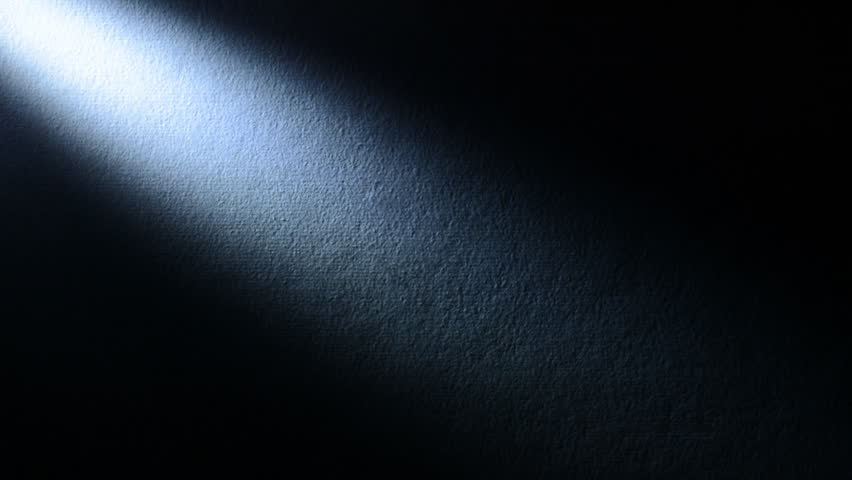 CAPÍTULO I

EL PROBLEMA
CAPÍTULO I
EL PROBLEMA
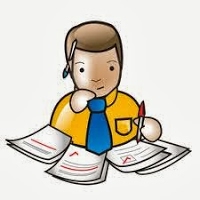 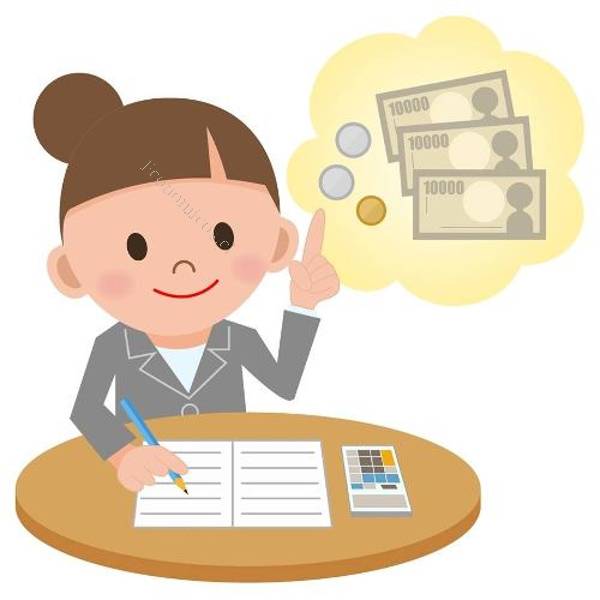 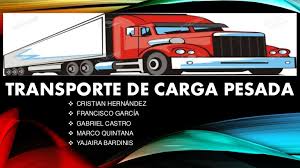 RESUMEN
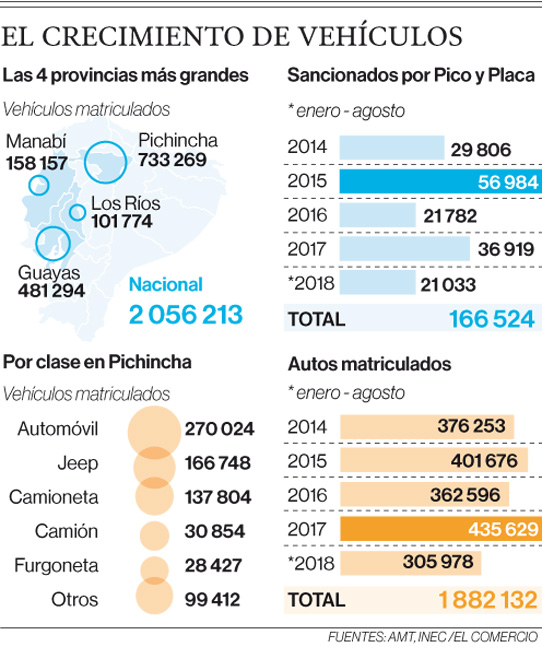 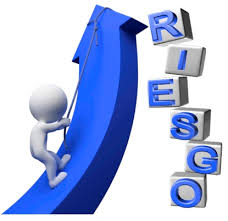 INTRODUCCIÓN
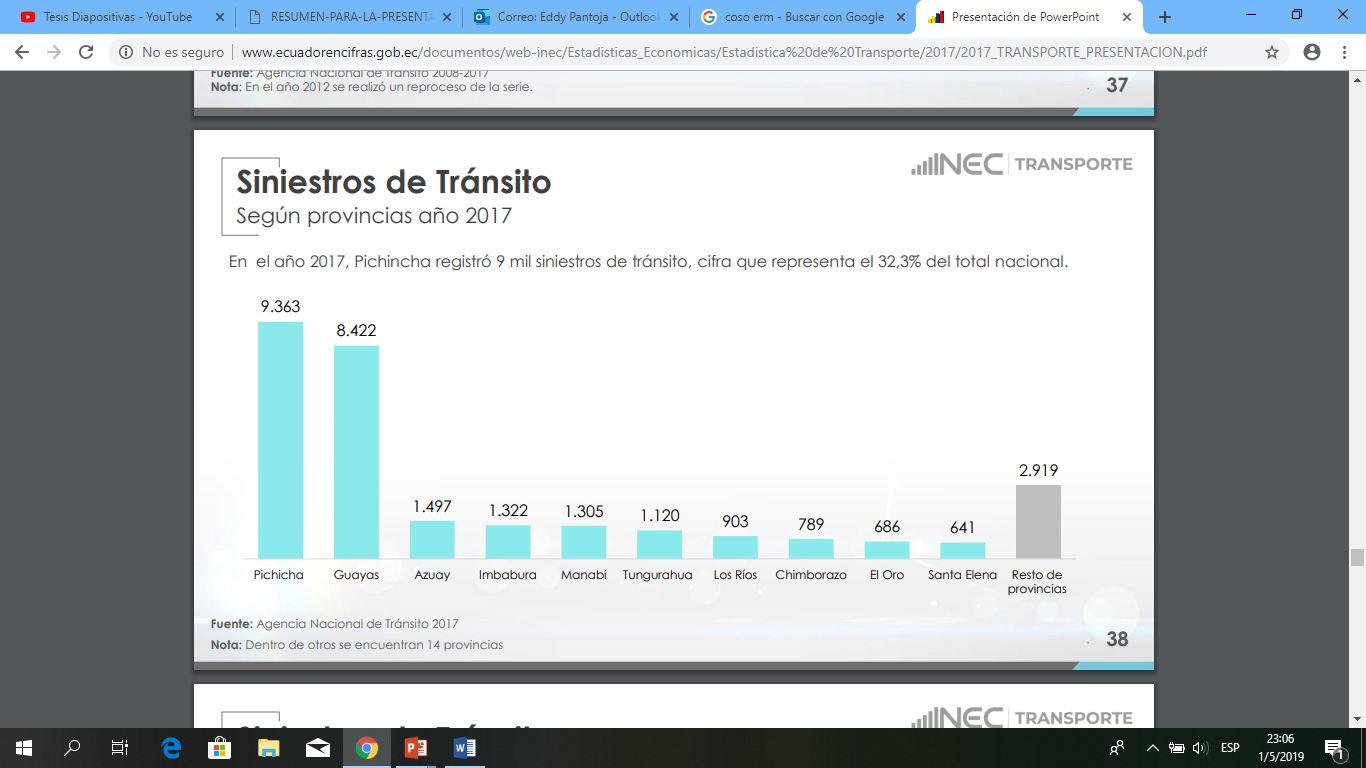 PLANTEAMIENTO DEL PROBLEMA
OBJETIVO GENERAL
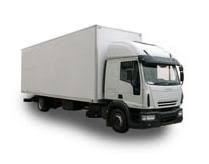 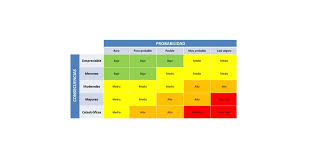 OBJETIVOS ESPECÍFICOS
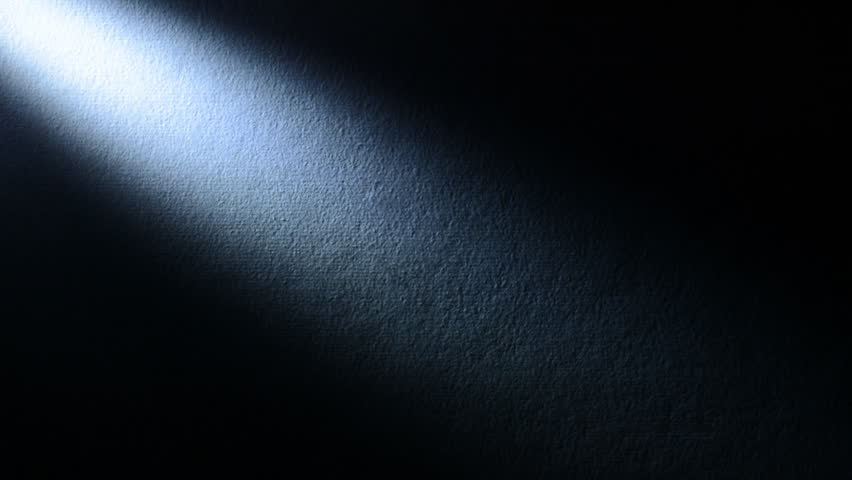 CAPÍTULO I

EL PROBLEMA
CAPÍTULO II
MARCO METODOLÓGICO
Enfoque de investigación
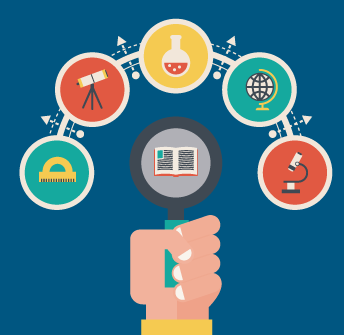 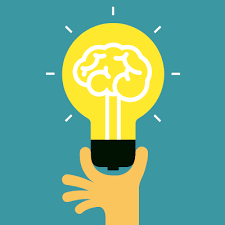 Población y muestra
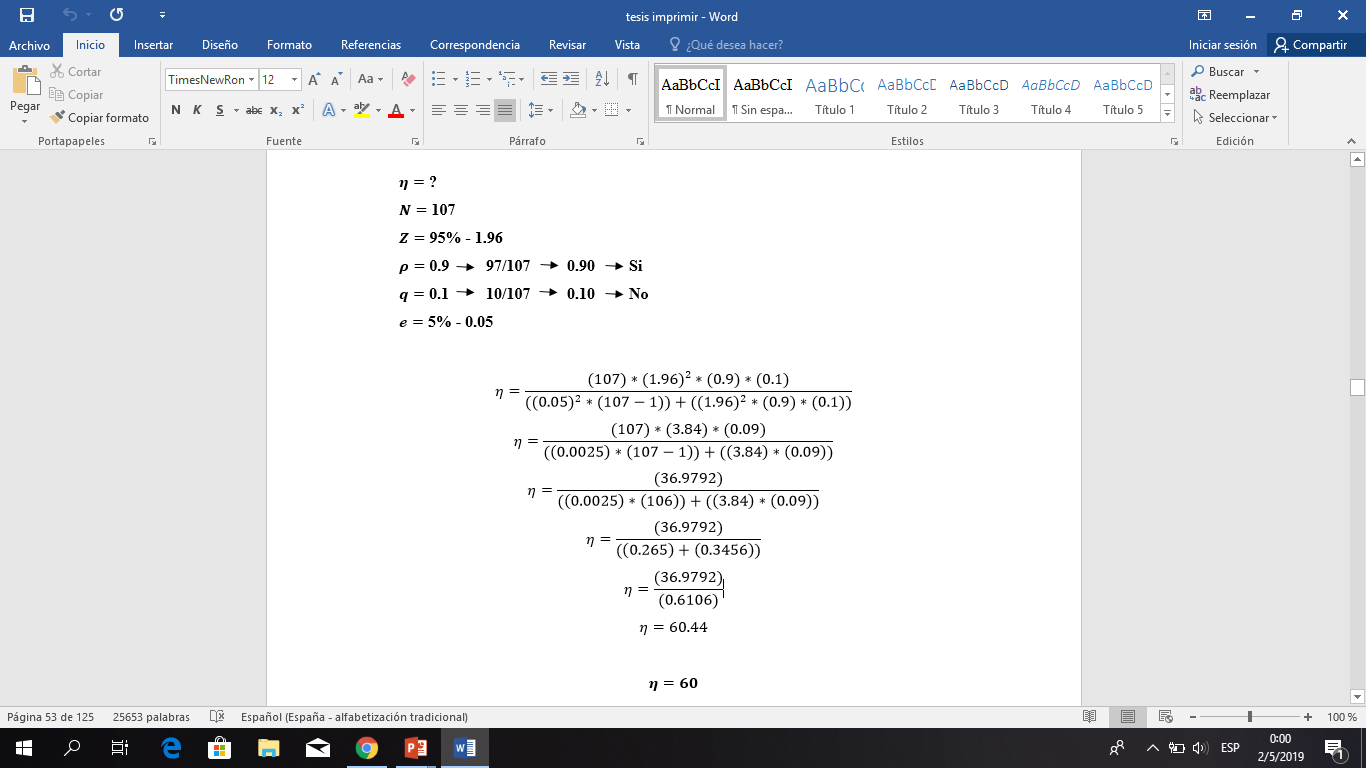 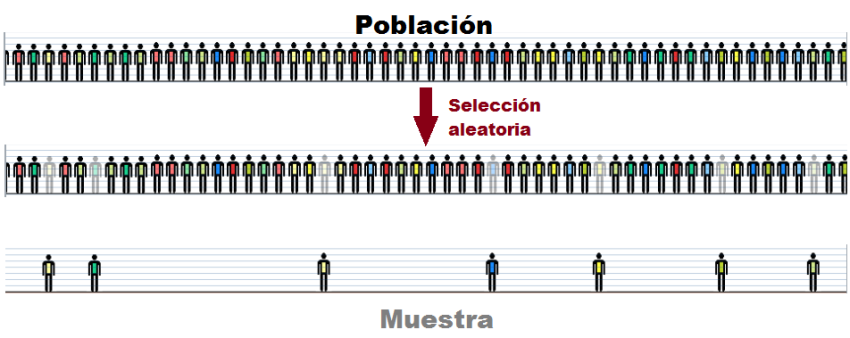 Recolección de datos
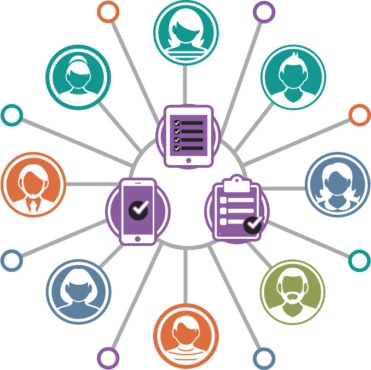 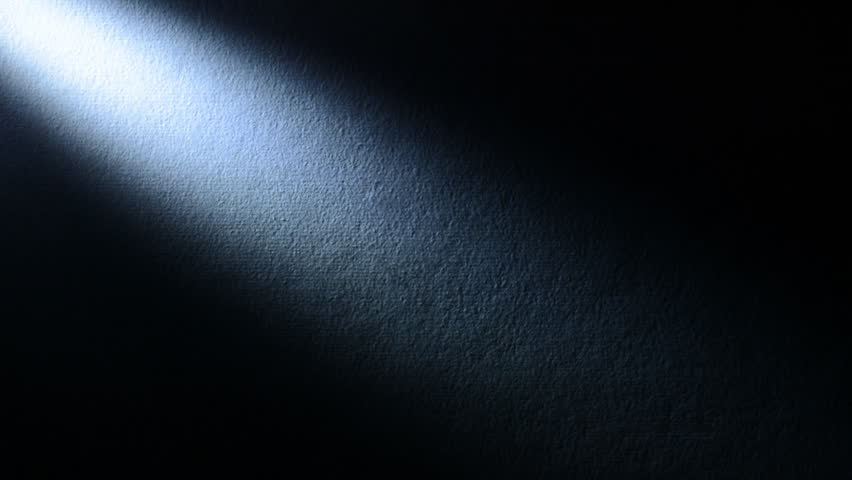 CAPÍTULO I

EL PROBLEMA
CAPÍTULO III
DIAGNÓSTICO SITUACIONAL
EMPRESAS DE TRANSPORTE PESADO DEL SECTOR DE SERVICIOS
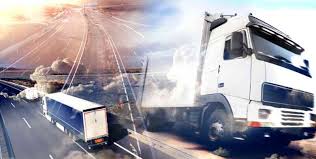 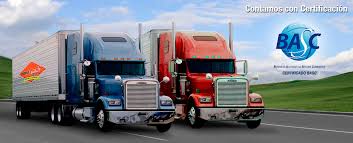 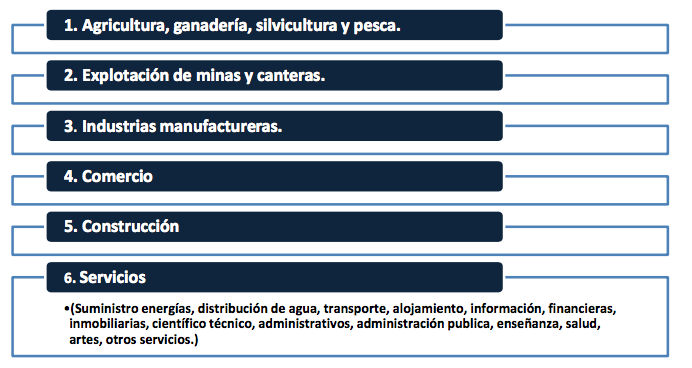 Sector Económico
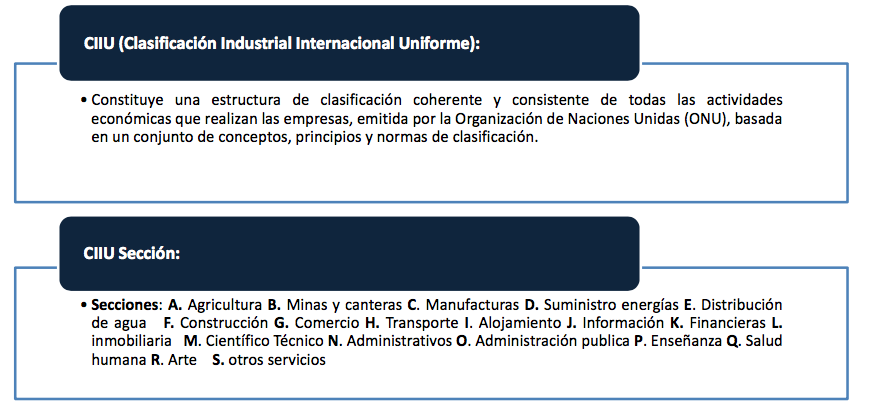 Rama de Actividad
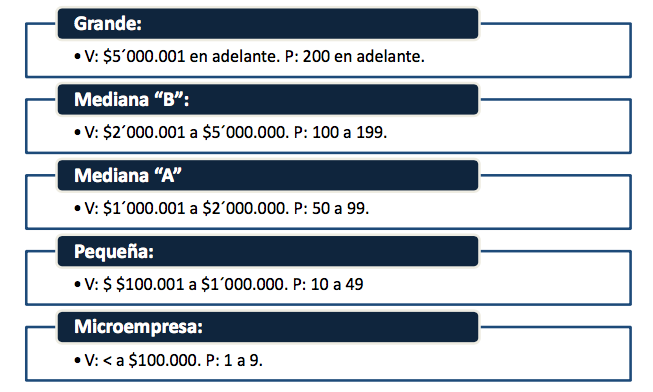 Tamaño de Empresa
Importancia
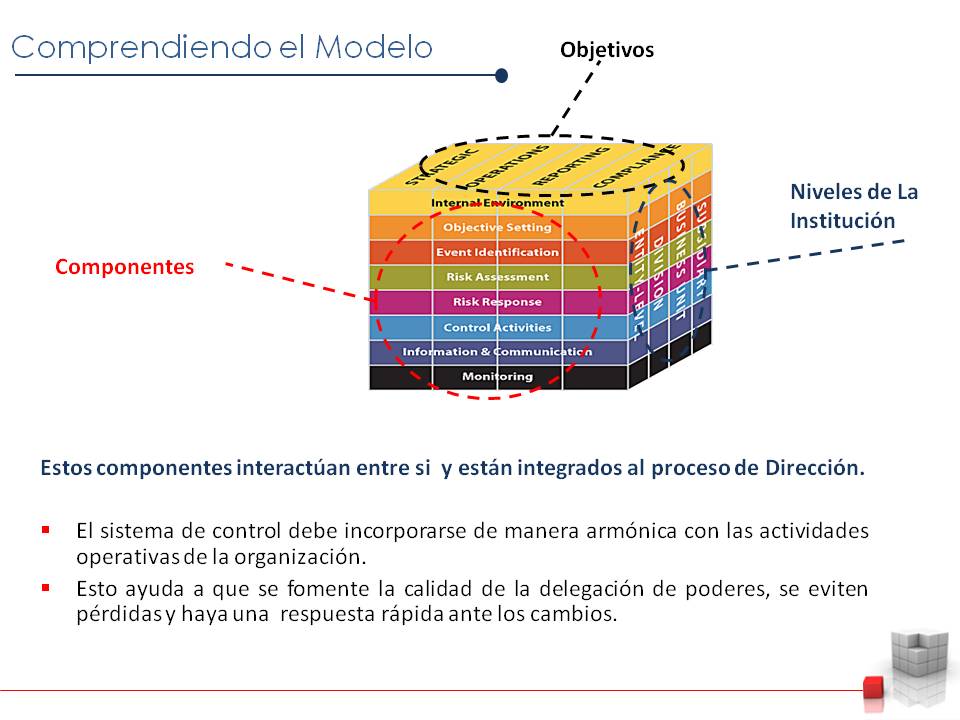 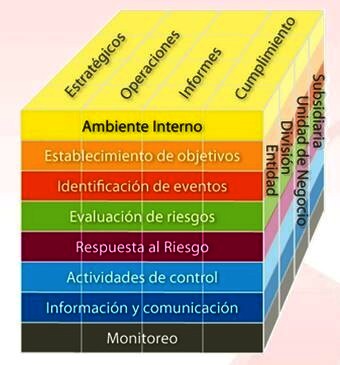 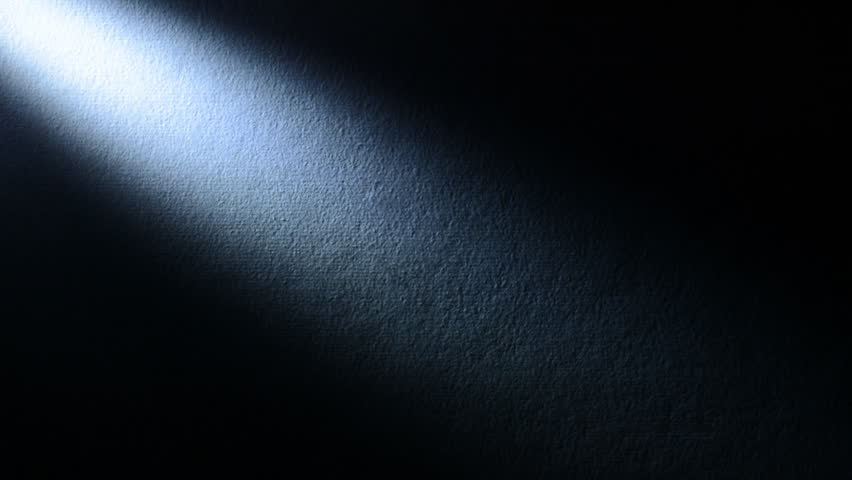 CAPÍTULO I

EL PROBLEMA
CAPÍTULO IV
RESULTADOS
Se planteó la siguiente pregunta ¿Cuáles cree que son los principales riesgos para su empresa durante los periodos 2015, 2016, 2017 y 2018?
Matriz de riesgos
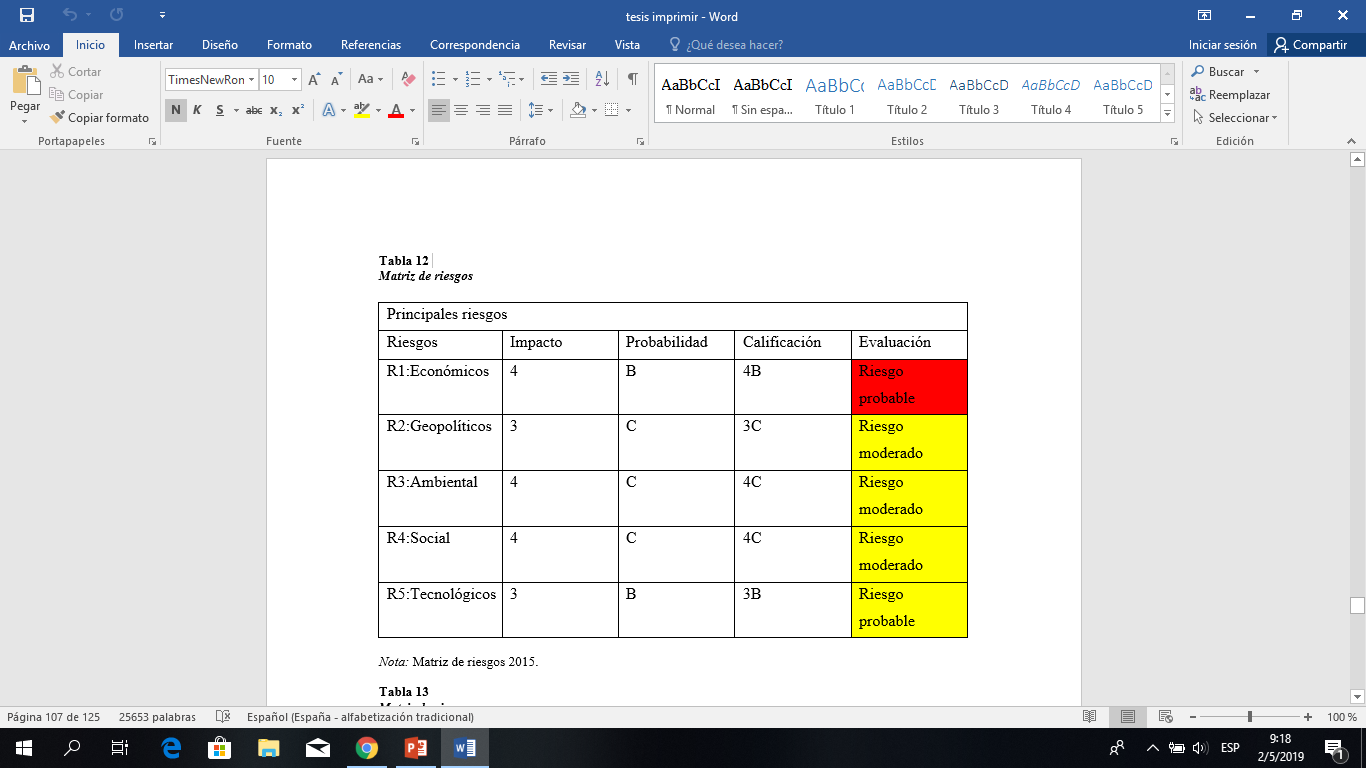 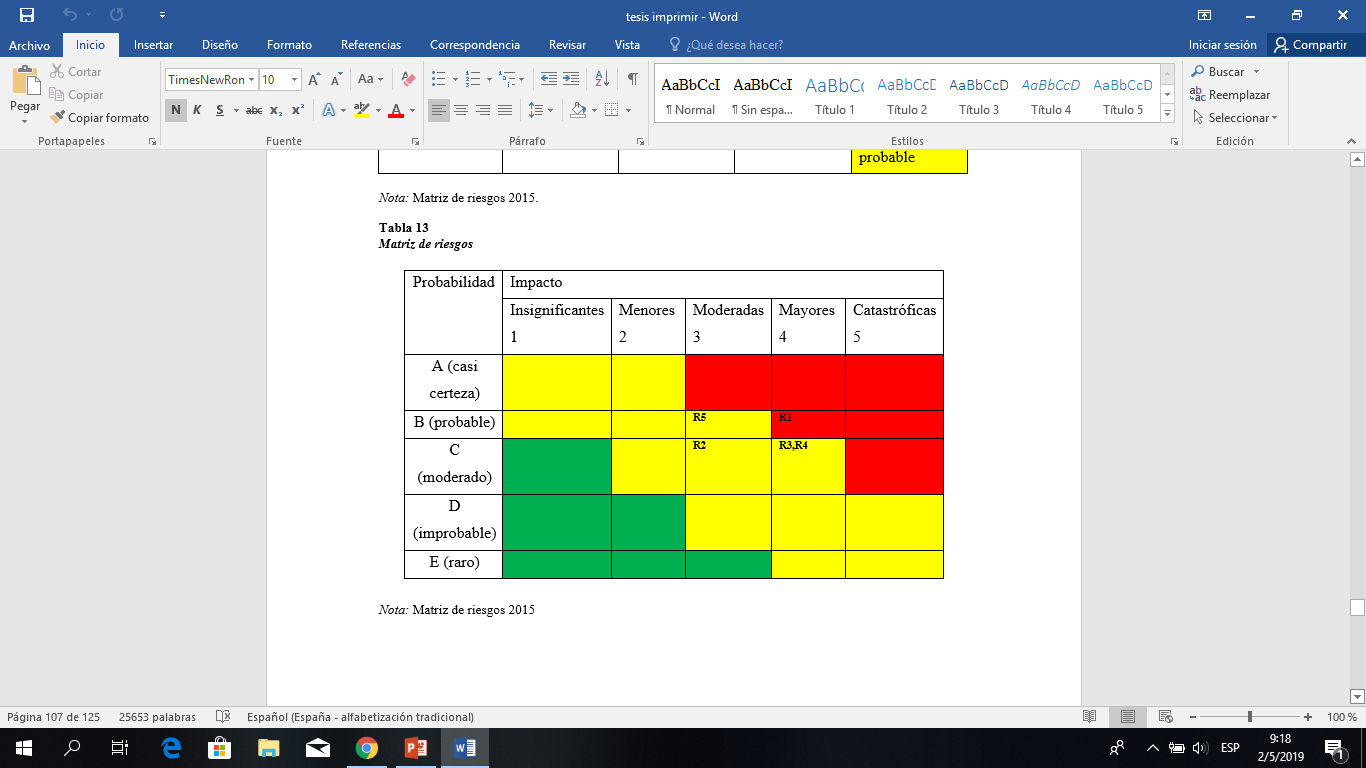 Matriz de riesgos implementando planes de contingencia en los riesgos
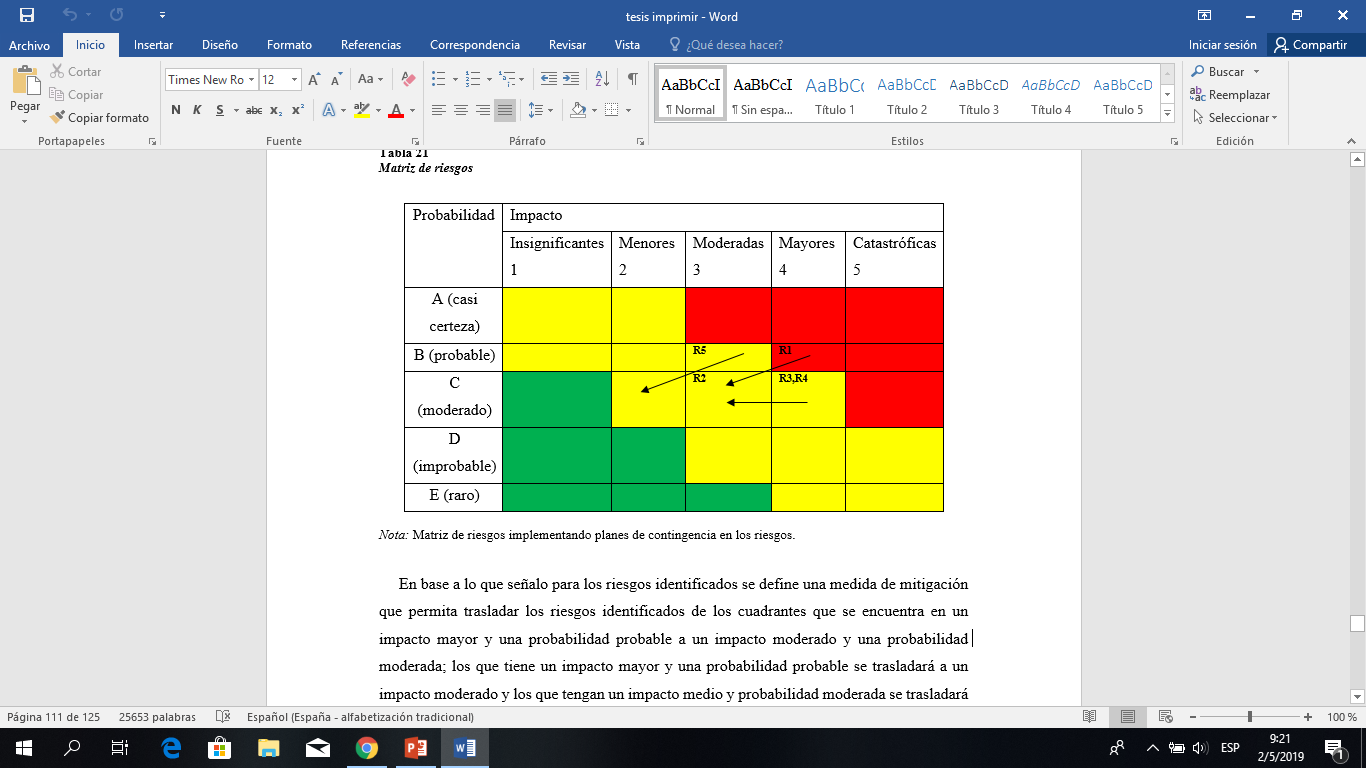 Riesgo: Económico, Político, Ambiental (R1, R3, R4). 
 
     Medida de Mitigación: Contar con planes de contingencia en casos de desastres naturales que tienen un efecto negativo en las empresas R1: contar con plan de financiamiento por parte de los accionistas, R2: establecer normativas que cuiden los intereses de los accionistas, R3: preparar al personal en cuanto a planes de desastres.
10 UNIDADES - 3 MESES CON TRANSPORTE – RENTABILIDAD $30,000
$10.000 – META/OBJETIVO
I($)
60.000 -
$10.500 - LíMITE DE TOLERANCIA
40.000 -
$9.500 – LíMITE DE TOLERANCIA
20.000 -
VARIACIÓN INACEPTADA
10.000 -
P(T)
2
4
1
3
La pregunta fue ¿Cuáles cree que son los principales riesgos para su empresa en 2015,2016, 2017 y 2018? Seleccione un máximo de tres respuestas.
La pregunta fue ¿Cuáles cree que son los principales riesgos para su empresa en 2015,2016, 2017 y 2018? Seleccione un máximo de tres respuestas.
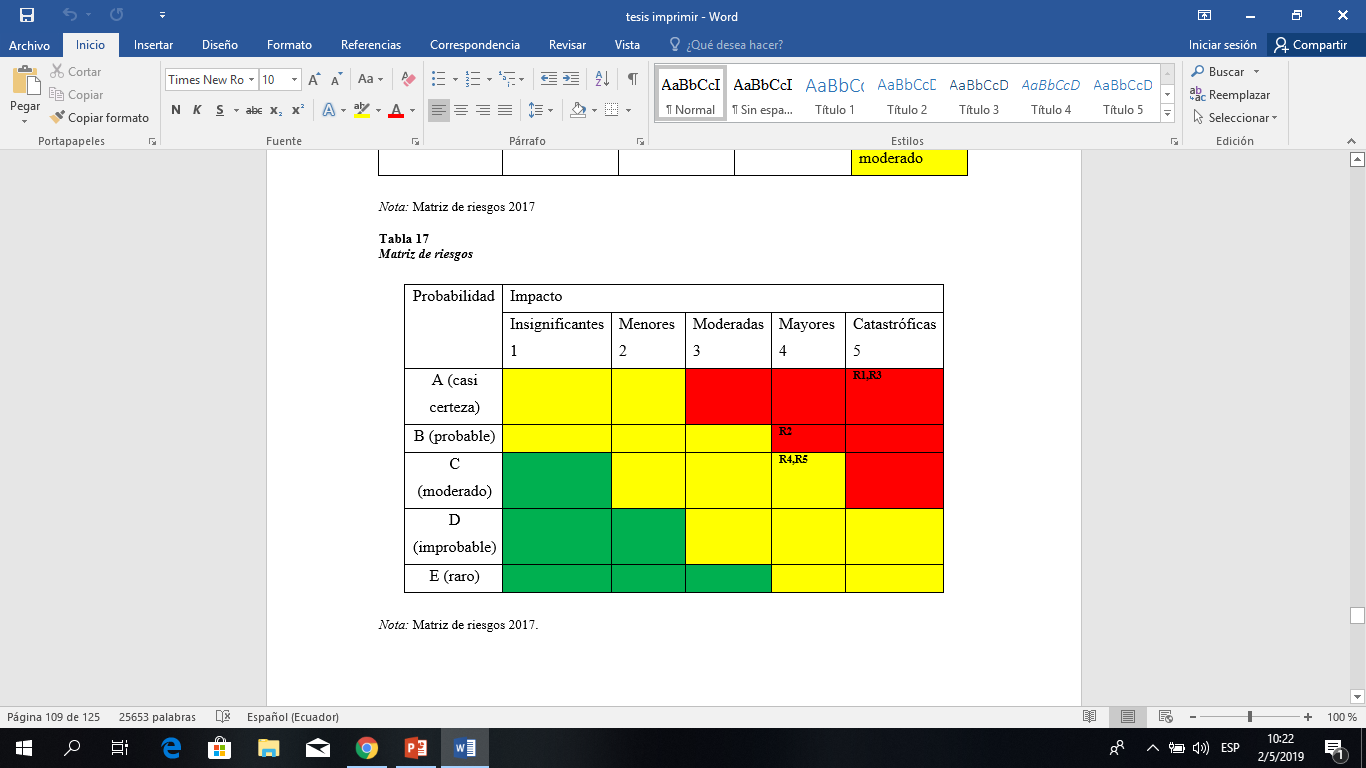 REPRESENTACION DE LOS RIESGOS
DAÑO DE UNIDADES
I($)
LÍMITE DE RIESGO
4.8 -
3.2 -
TOLERANCIA AL RIESGO
1.6 -
APETITO DE RIESGO
LISTA DE VERIFICACIONES
P2 (4D)
P1 (2D)
P3 (6D)
P(n)
Como resultado se determinaron los riesgos más importantes de las Compañías a las que están expuestas
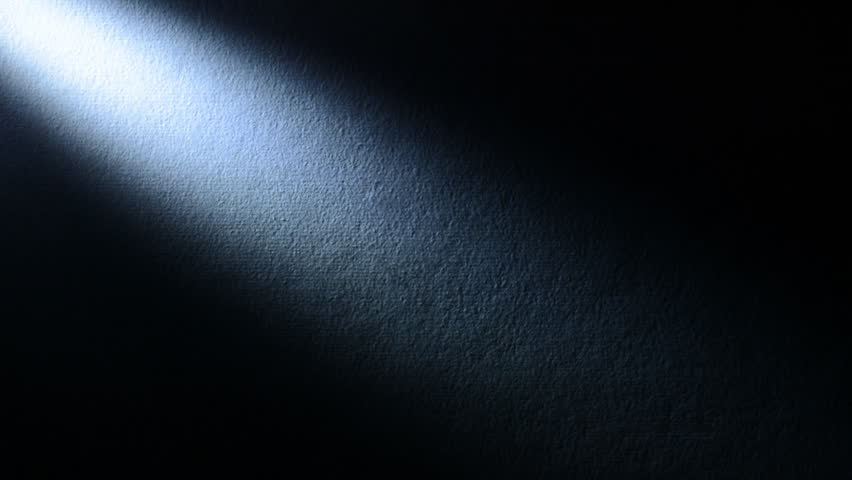 CAPÍTULO I

EL PROBLEMA
CAPÍTULO V
CONCLUSIONES Y RECOMENDACIONES
CONCLUSIONES
RECOMENDACIONES
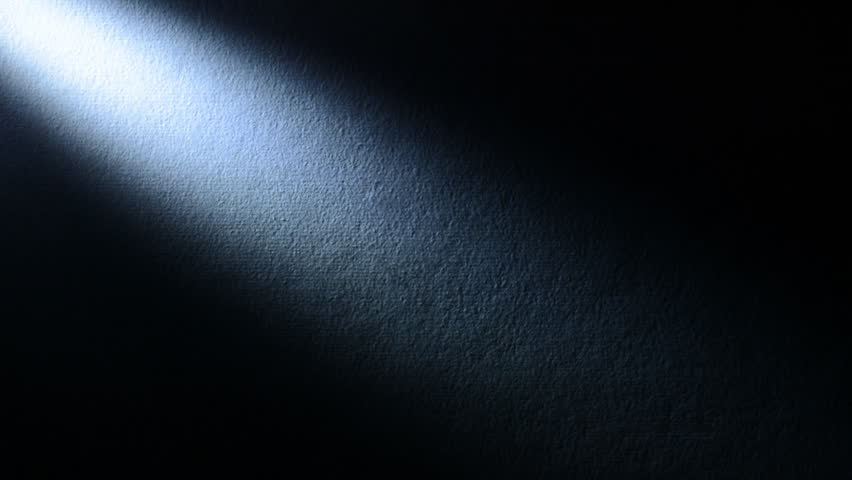 CAPÍTULO I

EL PROBLEMA
CAPÍTULO VI
PROPUESTA
INGENIERÍA EN FINANZAS Y AUDITORÍA 
ESPE - ECUADOR
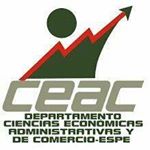 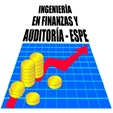 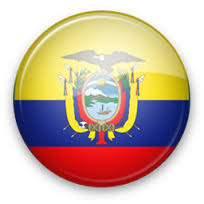 GRACIAS